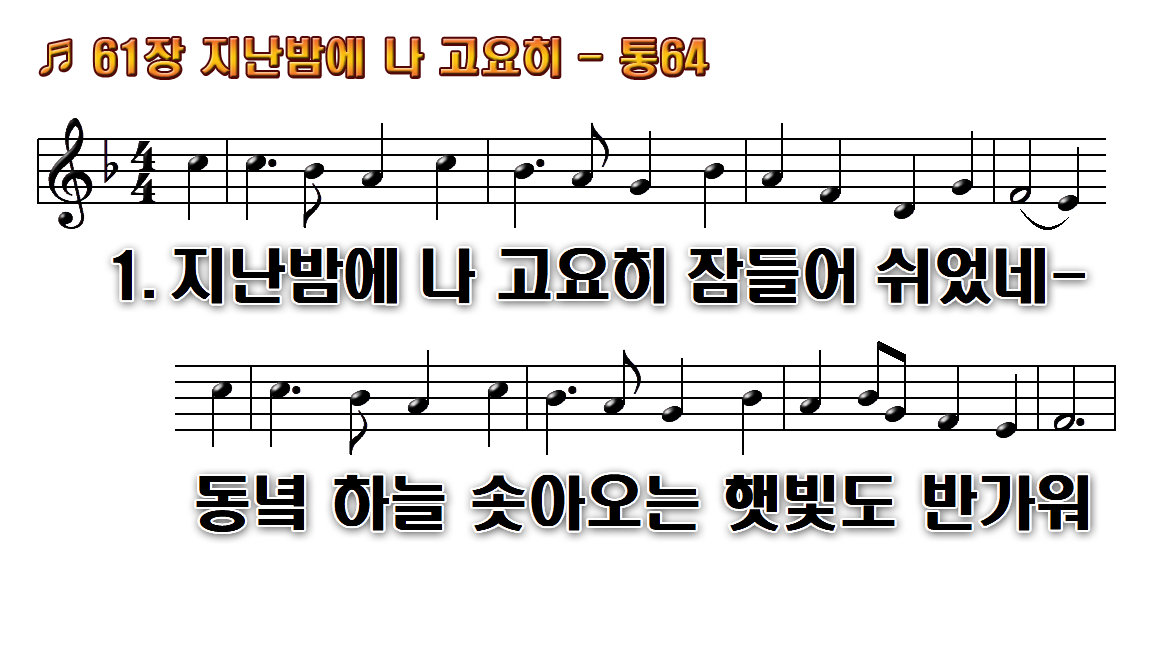 1.지난밤에 나 고요히 잠들어
2.우울하던 그 한밤도 꿈같이
3.큰 은혜로 주 영광을 나 이제
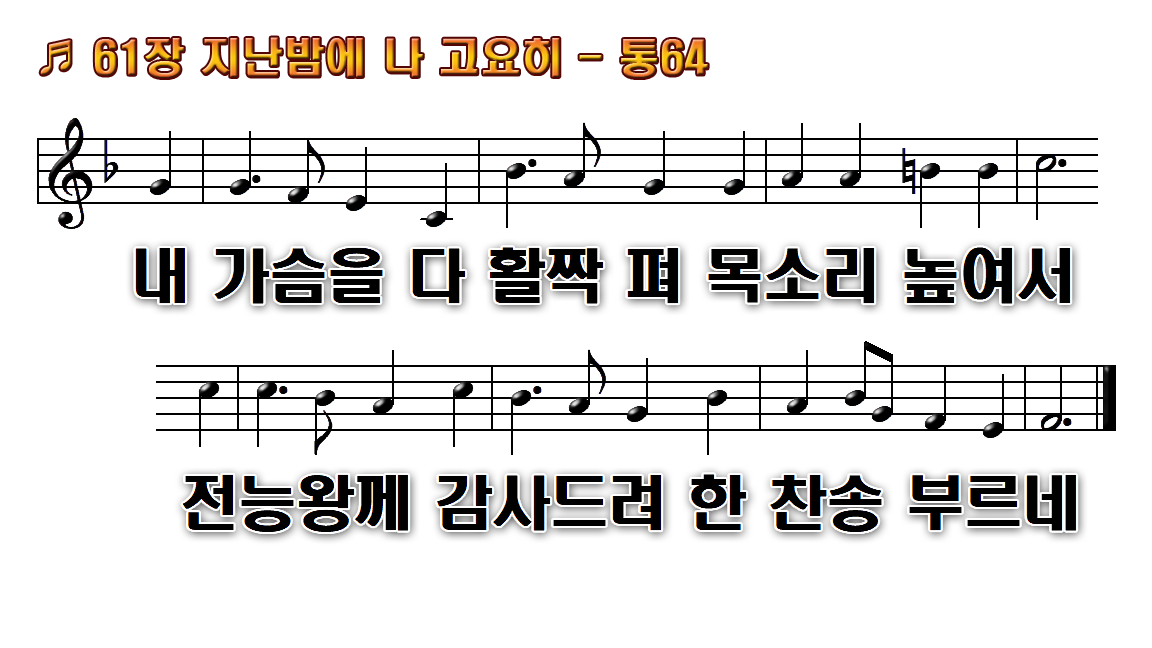 1.지난밤에 나 고요히 잠들어
2.우울하던 그 한밤도 꿈같이
3.큰 은혜로 주 영광을 나 이제
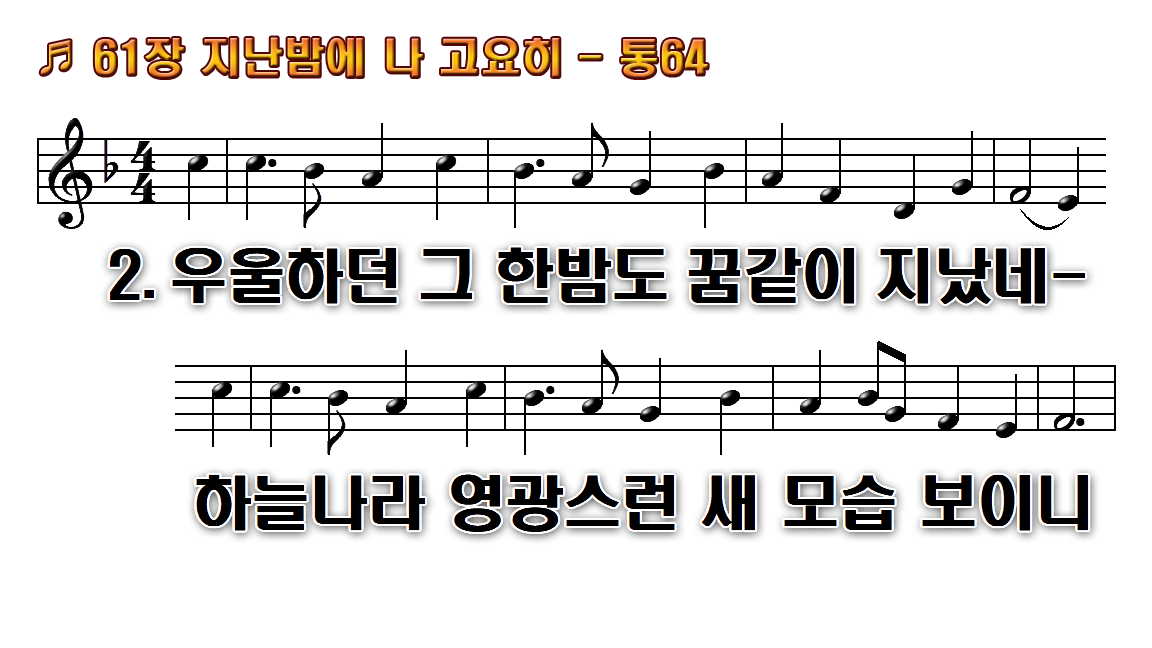 1.지난밤에 나 고요히 잠들어
2.우울하던 그 한밤도 꿈같이
3.큰 은혜로 주 영광을 나 이제
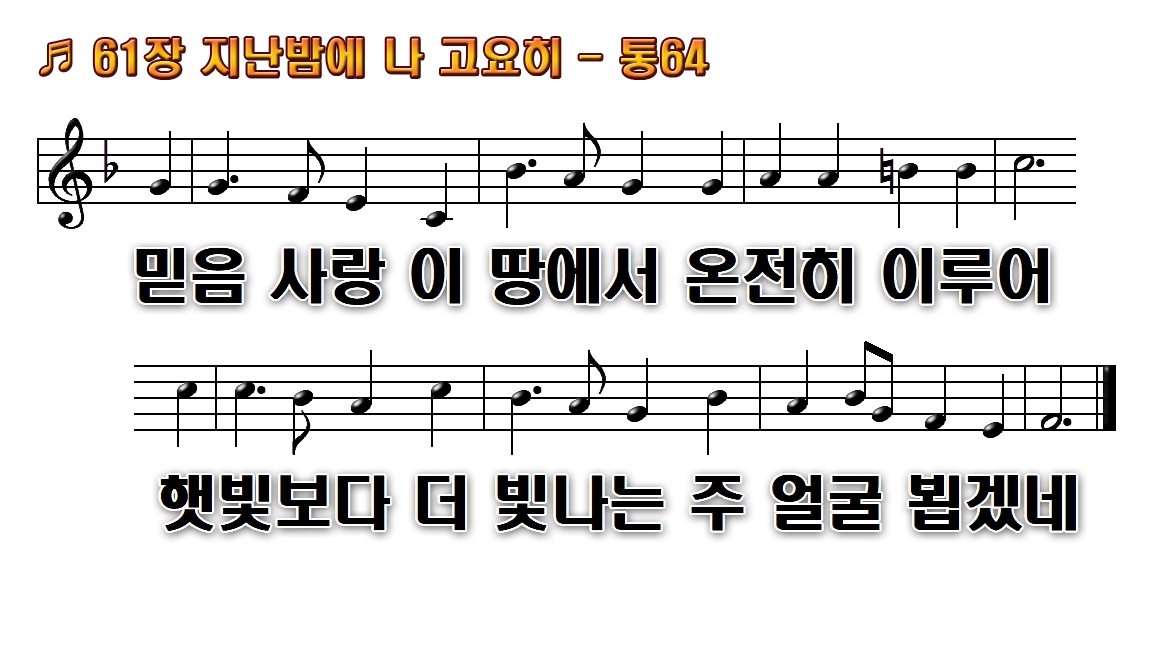 1.지난밤에 나 고요히 잠들어
2.우울하던 그 한밤도 꿈같이
3.큰 은혜로 주 영광을 나 이제
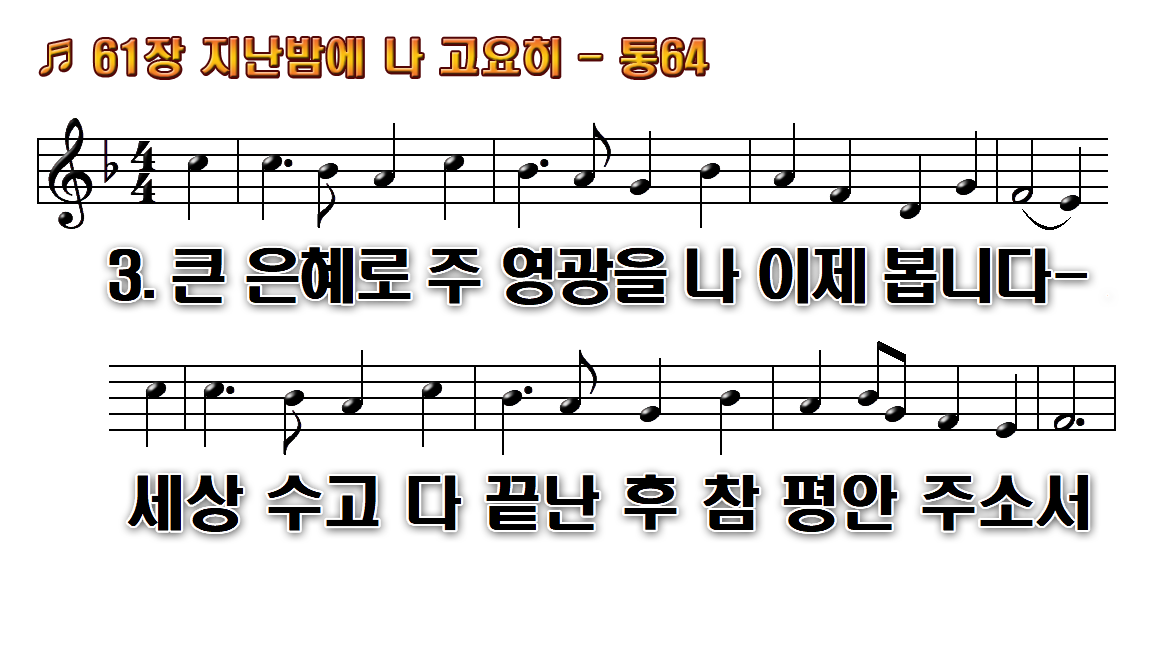 1.지난밤에 나 고요히 잠들어
2.우울하던 그 한밤도 꿈같이
3.큰 은혜로 주 영광을 나 이제
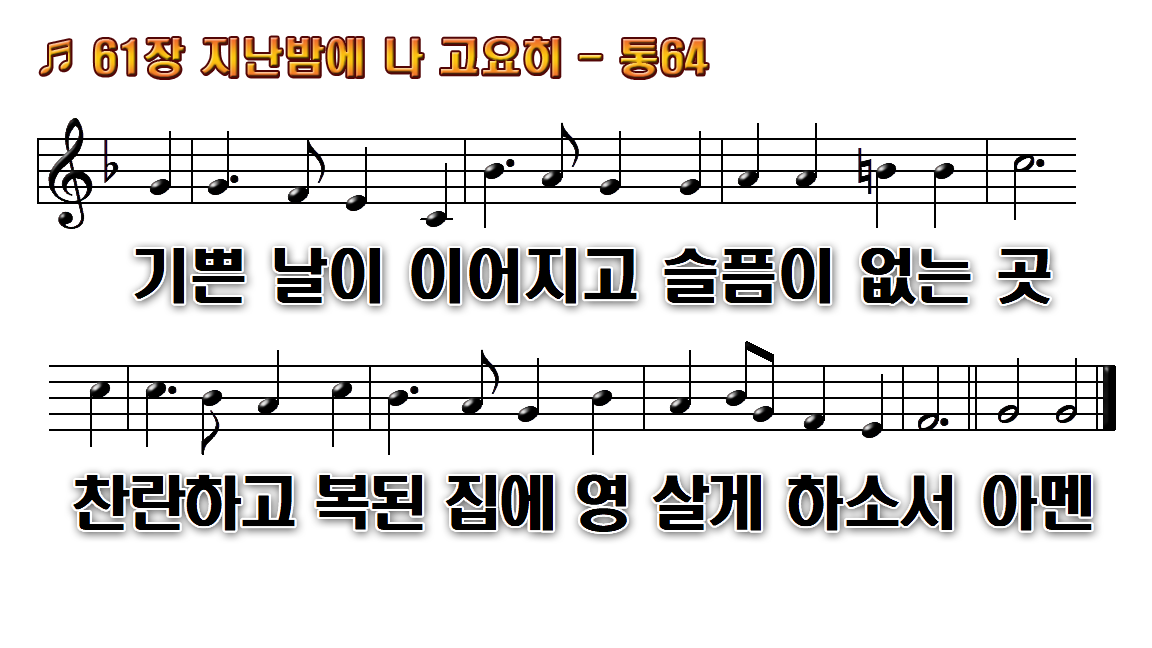 1.지난밤에 나 고요히 잠들어
2.우울하던 그 한밤도 꿈같이
3.큰 은혜로 주 영광을 나 이제
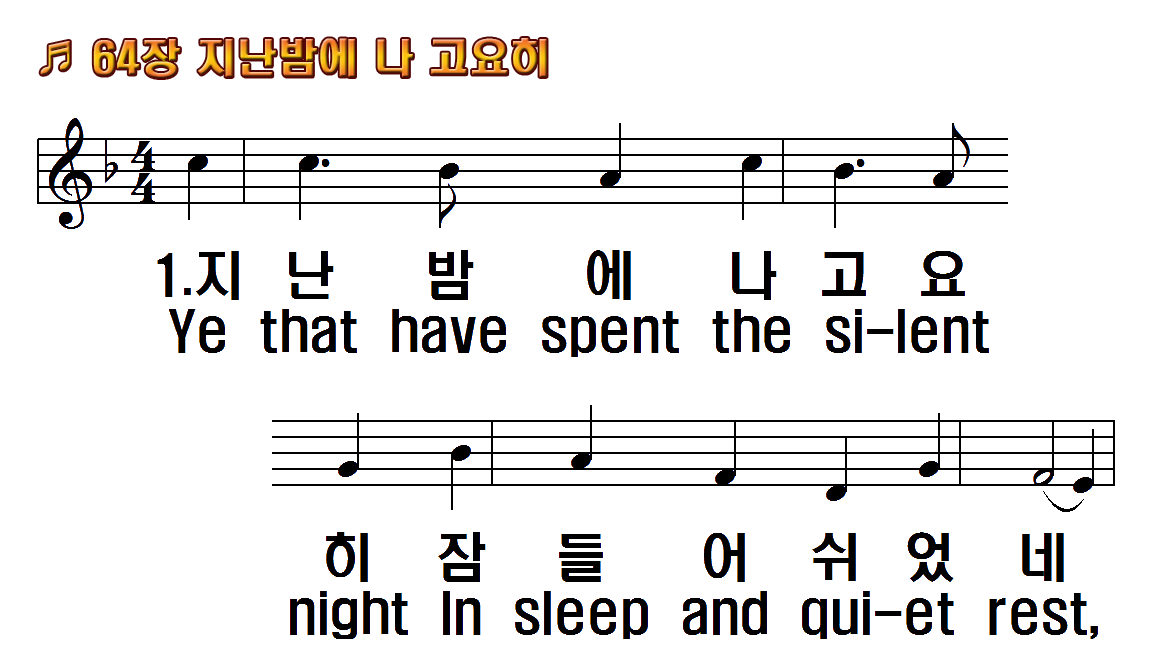 1.지난밤에 나 고요히 잠들어
2.우울하던 그 한밤도 꿈같이
3.큰 은혜로 주영광을 나 이제
1.Ye that have spent the silent
2.And as this gloomy night did
3.God grant us grace that
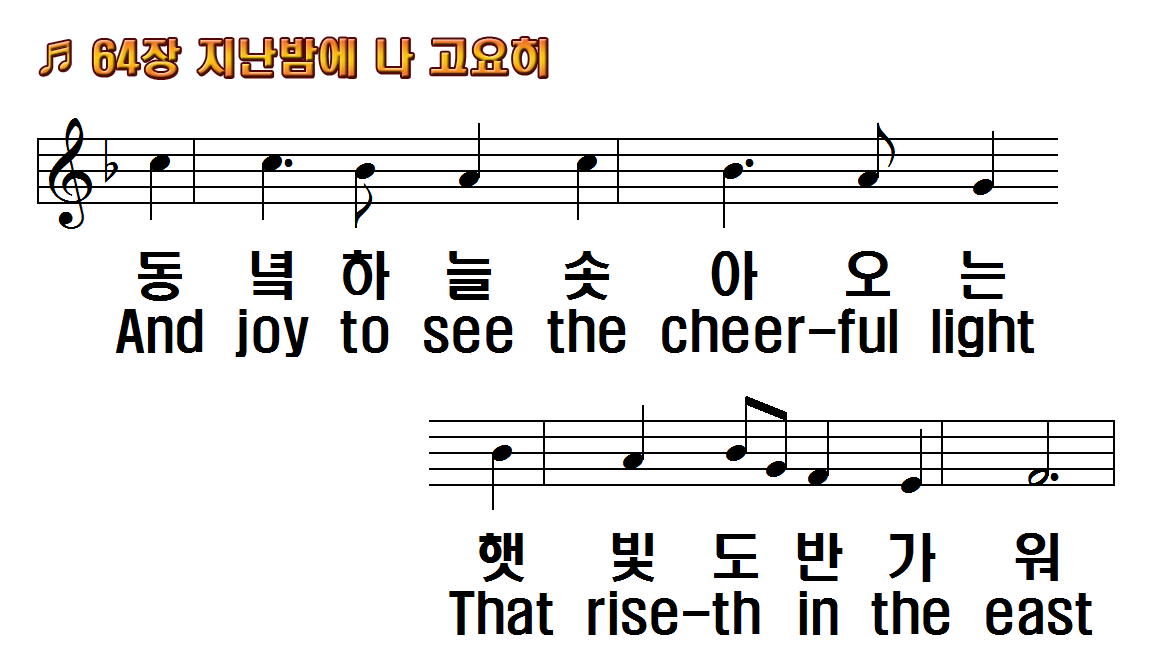 1.지난밤에 나 고요히 잠들어
2.우울하던 그 한밤도 꿈같이
3.큰 은혜로 주영광을 나 이제
1.Ye that have spent the silent
2.And as this gloomy night did
3.God grant us grace that
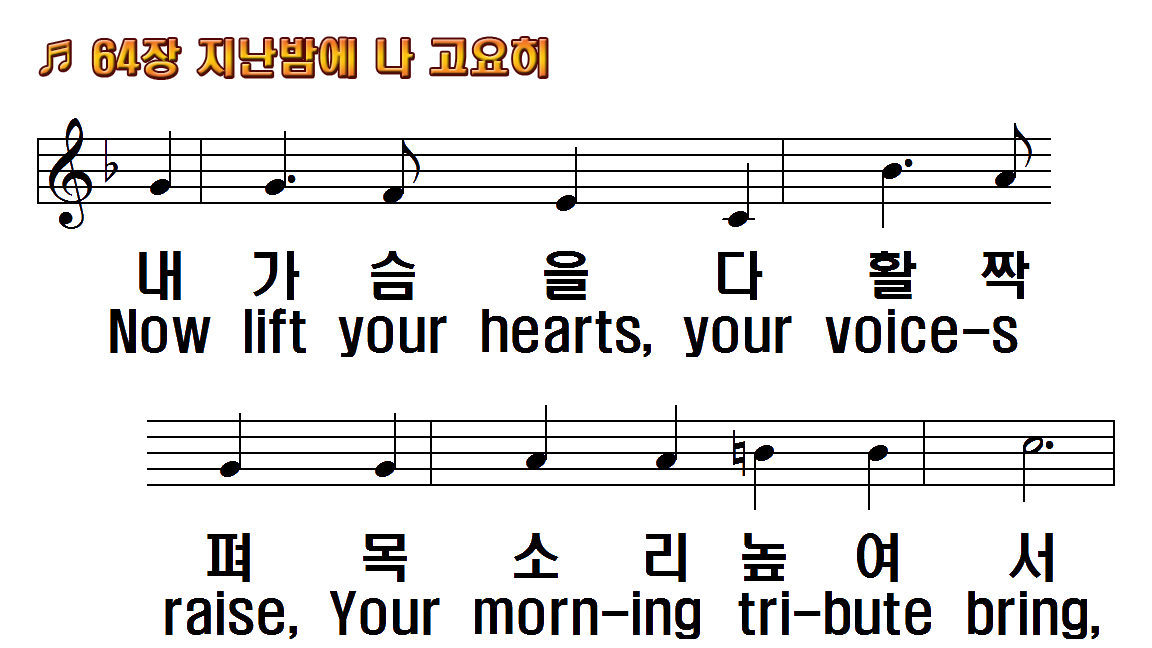 1.지난밤에 나 고요히 잠들어
2.우울하던 그 한밤도 꿈같이
3.큰 은혜로 주영광을 나 이제
1.Ye that have spent the silent
2.And as this gloomy night did
3.God grant us grace that
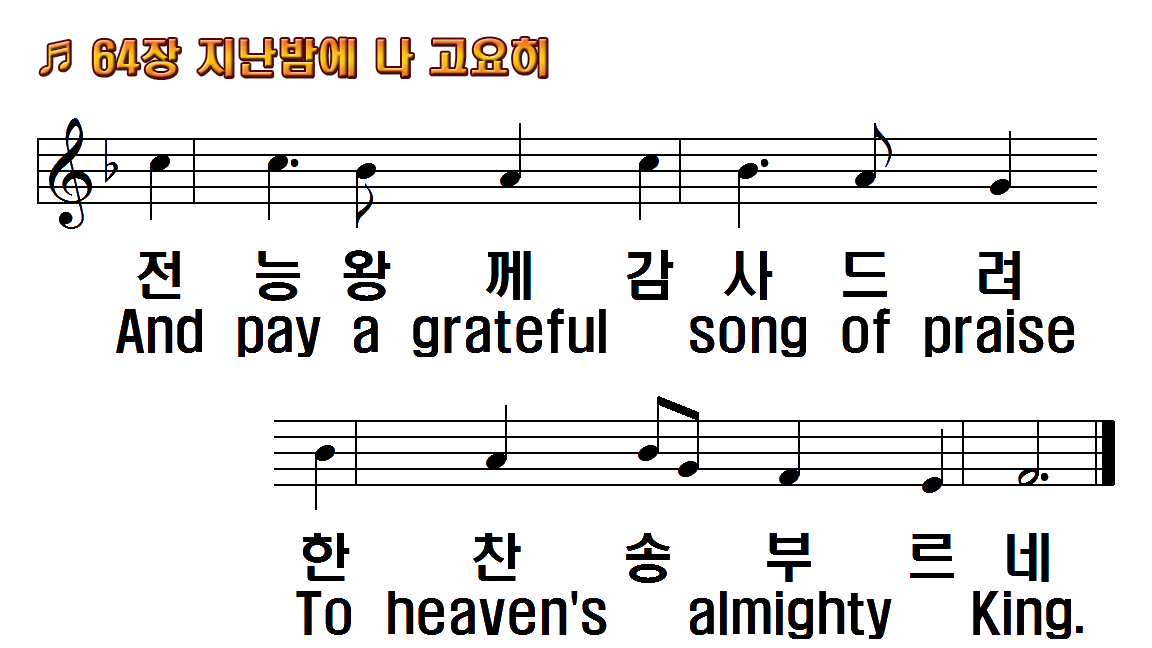 1.지난밤에 나 고요히 잠들어
2.우울하던 그 한밤도 꿈같이
3.큰 은혜로 주영광을 나 이제
1.Ye that have spent the silent
2.And as this gloomy night did
3.God grant us grace that
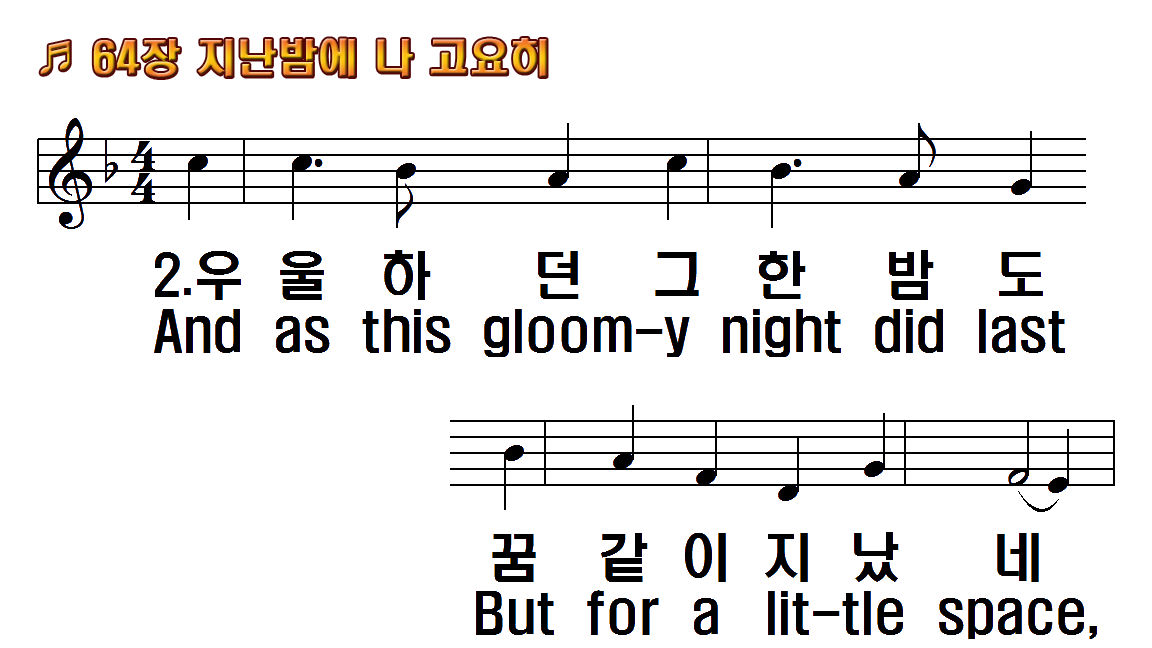 1.지난밤에 나 고요히 잠들어
2.우울하던 그 한밤도 꿈같이
3.큰 은혜로 주영광을 나 이제
1.Ye that have spent the silent
2.And as this gloomy night did
3.God grant us grace that
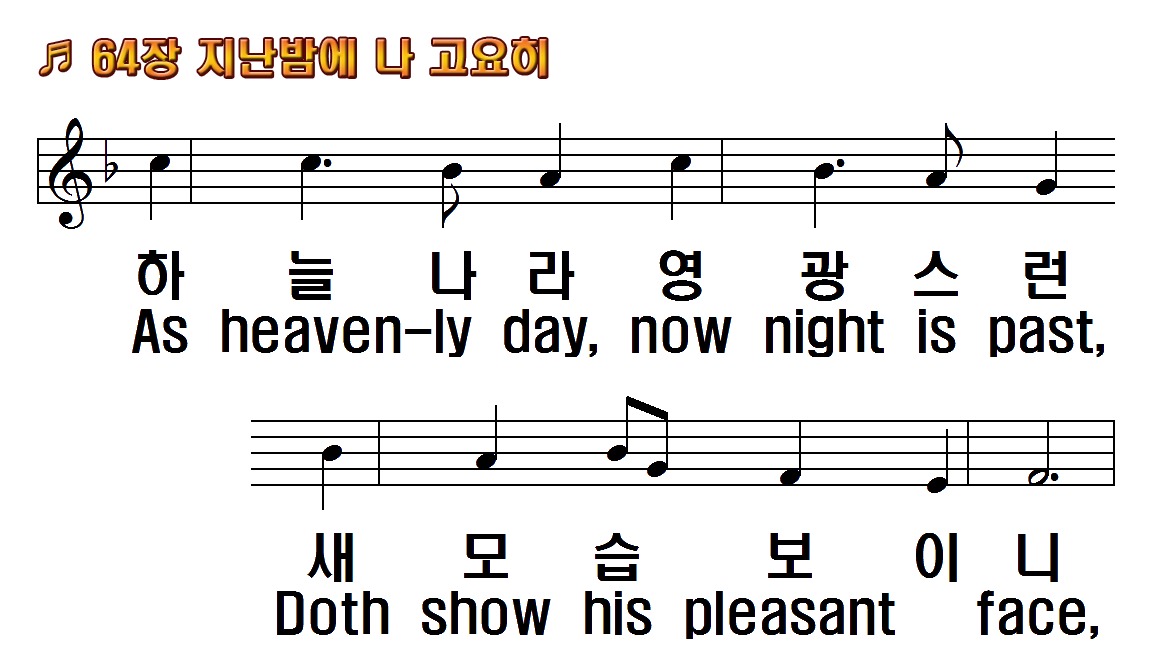 1.지난밤에 나 고요히 잠들어
2.우울하던 그 한밤도 꿈같이
3.큰 은혜로 주영광을 나 이제
1.Ye that have spent the silent
2.And as this gloomy night did
3.God grant us grace that
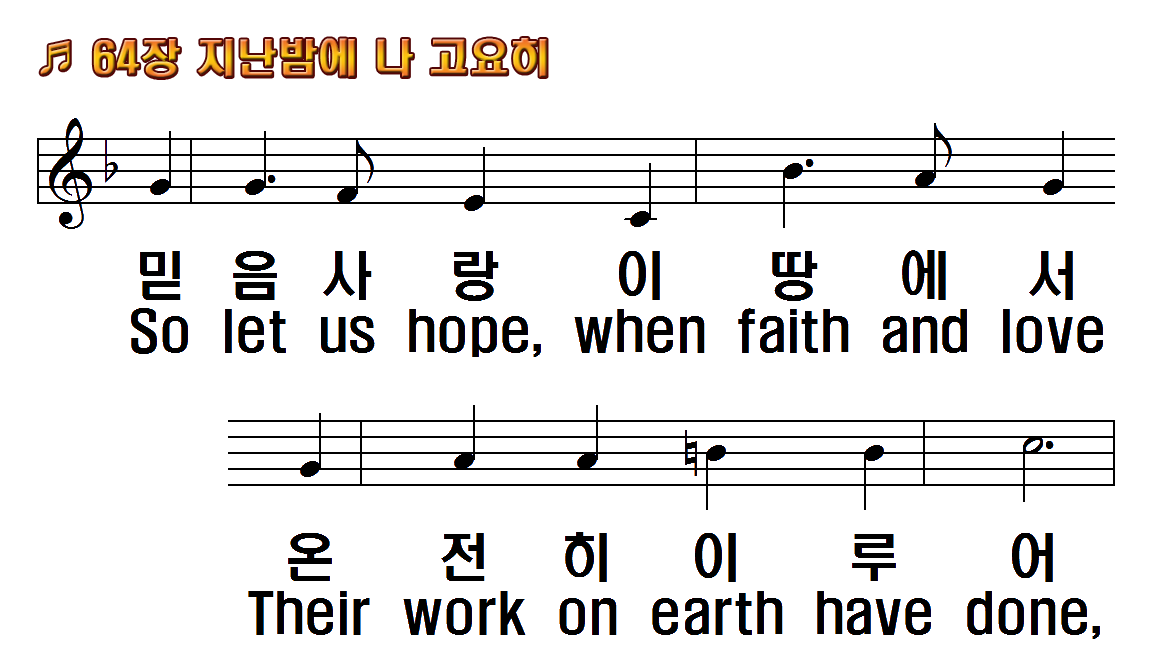 1.지난밤에 나 고요히 잠들어
2.우울하던 그 한밤도 꿈같이
3.큰 은혜로 주영광을 나 이제
1.Ye that have spent the silent
2.And as this gloomy night did
3.God grant us grace that
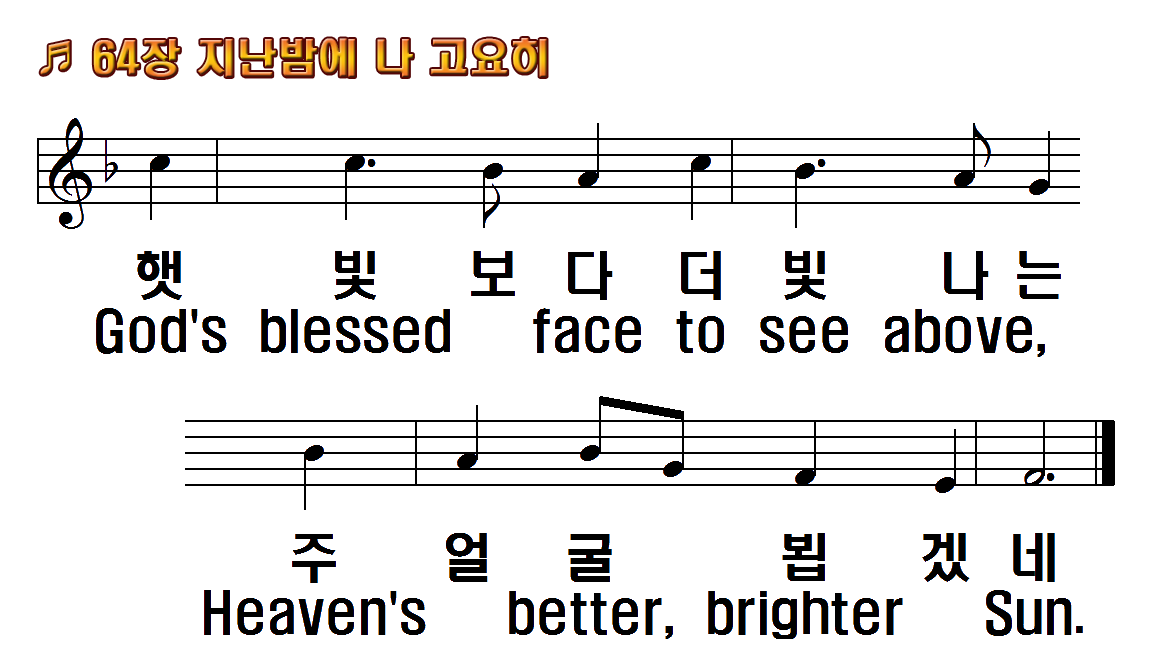 1.지난밤에 나 고요히 잠들어
2.우울하던 그 한밤도 꿈같이
3.큰 은혜로 주영광을 나 이제
1.Ye that have spent the silent
2.And as this gloomy night did
3.God grant us grace that
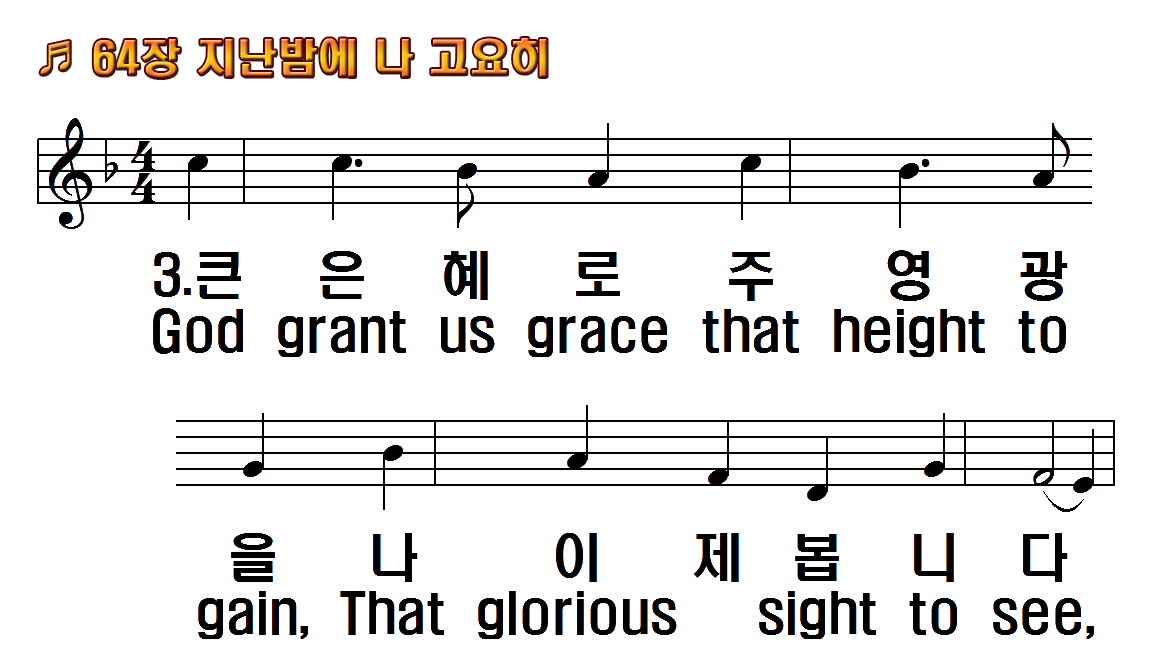 1.지난밤에 나 고요히 잠들어
2.우울하던 그 한밤도 꿈같이
3.큰 은혜로 주영광을 나 이제
1.Ye that have spent the silent
2.And as this gloomy night did
3.God grant us grace that
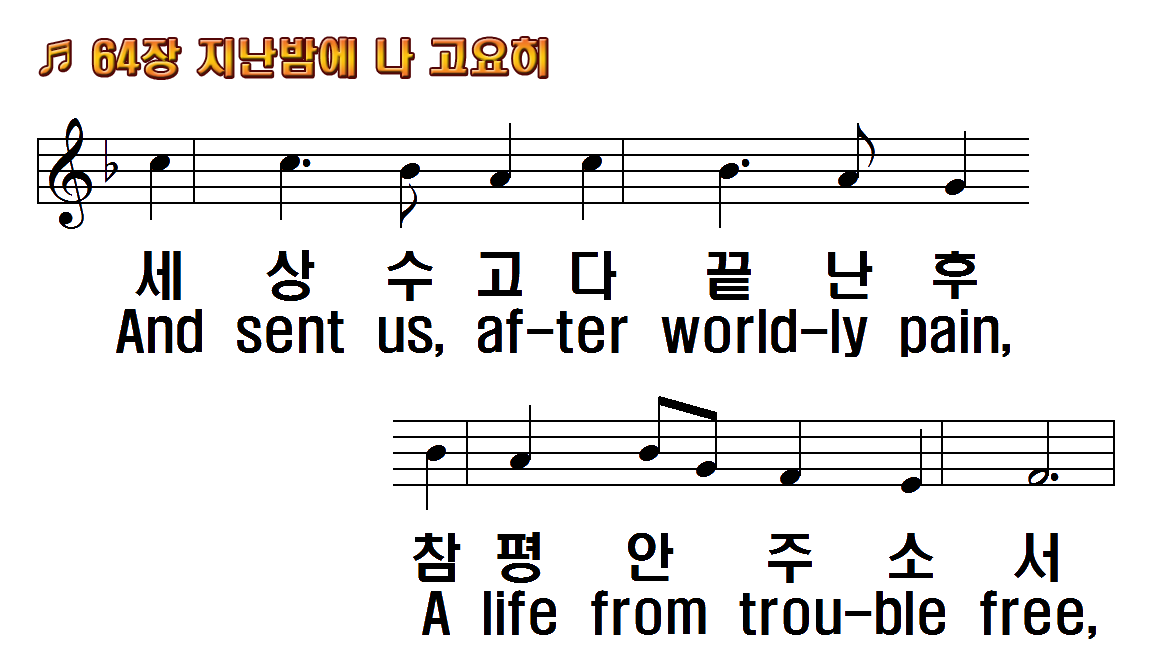 1.지난밤에 나 고요히 잠들어
2.우울하던 그 한밤도 꿈같이
3.큰 은혜로 주영광을 나 이제
1.Ye that have spent the silent
2.And as this gloomy night did
3.God grant us grace that
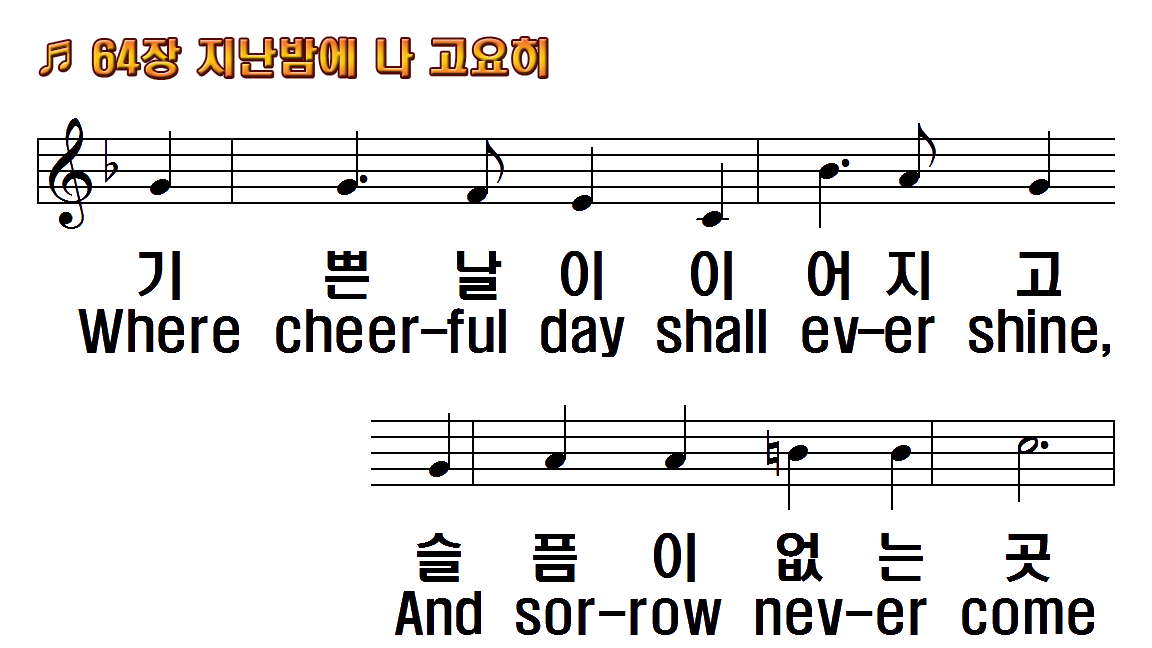 1.지난밤에 나 고요히 잠들어
2.우울하던 그 한밤도 꿈같이
3.큰 은혜로 주영광을 나 이제
1.Ye that have spent the silent
2.And as this gloomy night did
3.God grant us grace that
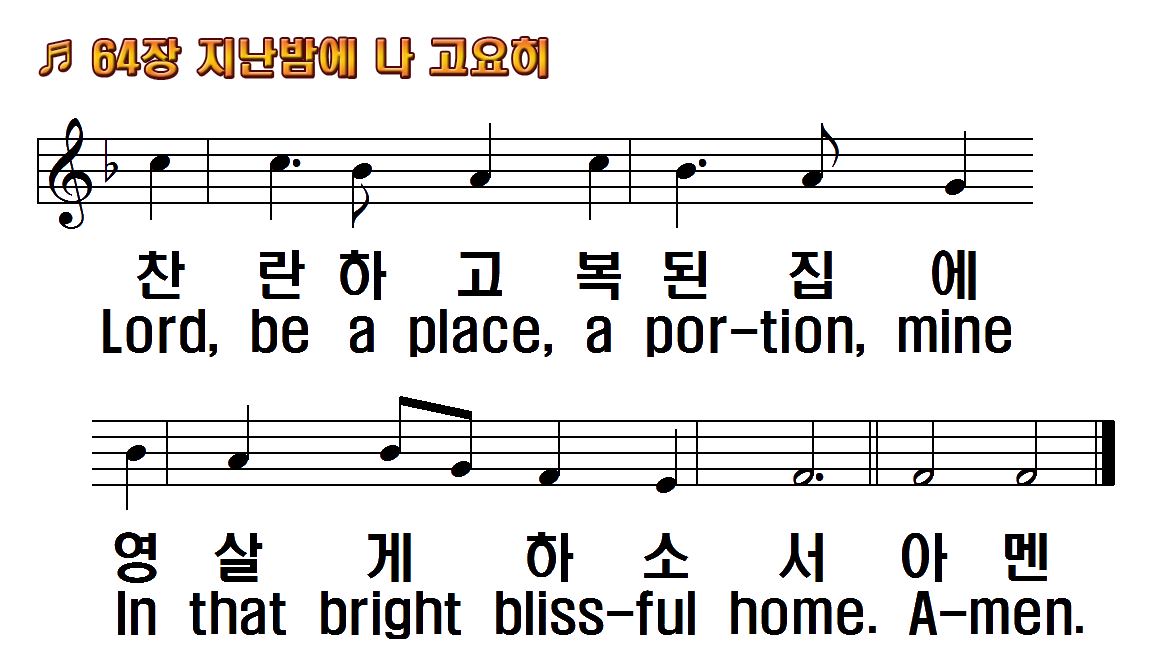 1.지난밤에 나 고요히 잠들어
2.우울하던 그 한밤도 꿈같이
3.큰 은혜로 주영광을 나 이제
1.Ye that have spent the silent
2.And as this gloomy night did
3.God grant us grace that